Домашние животные
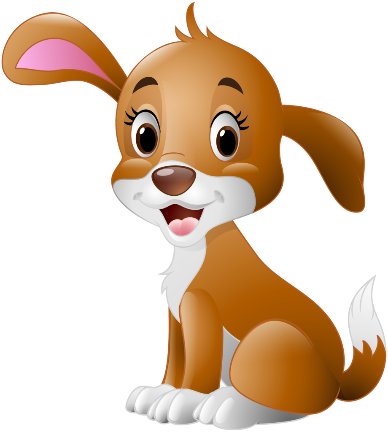 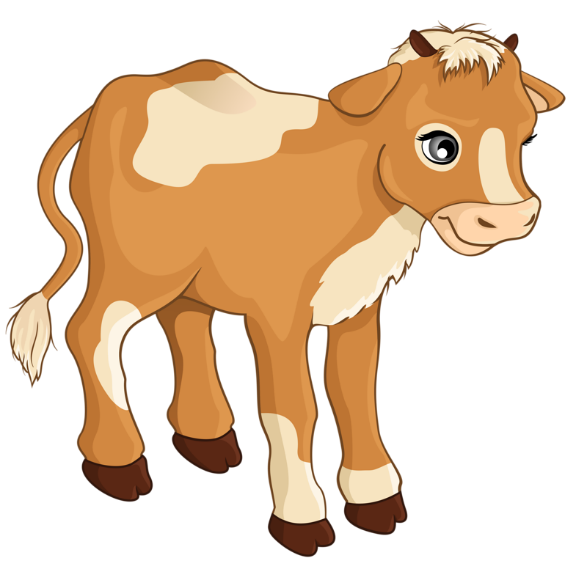 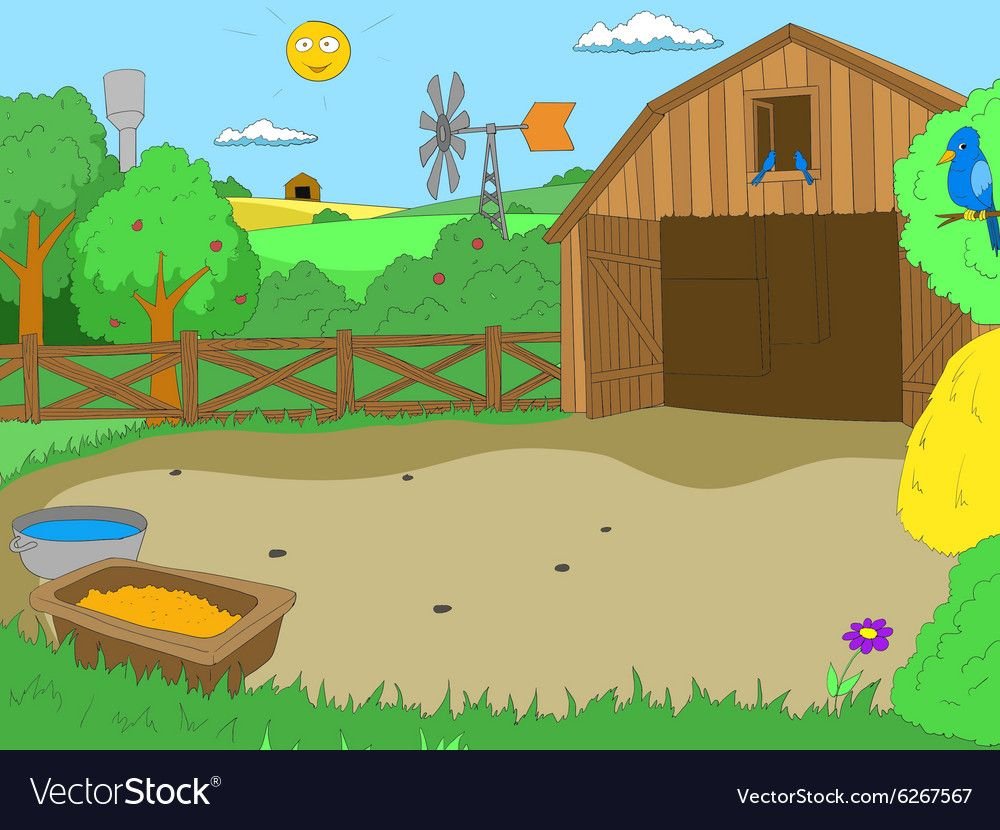 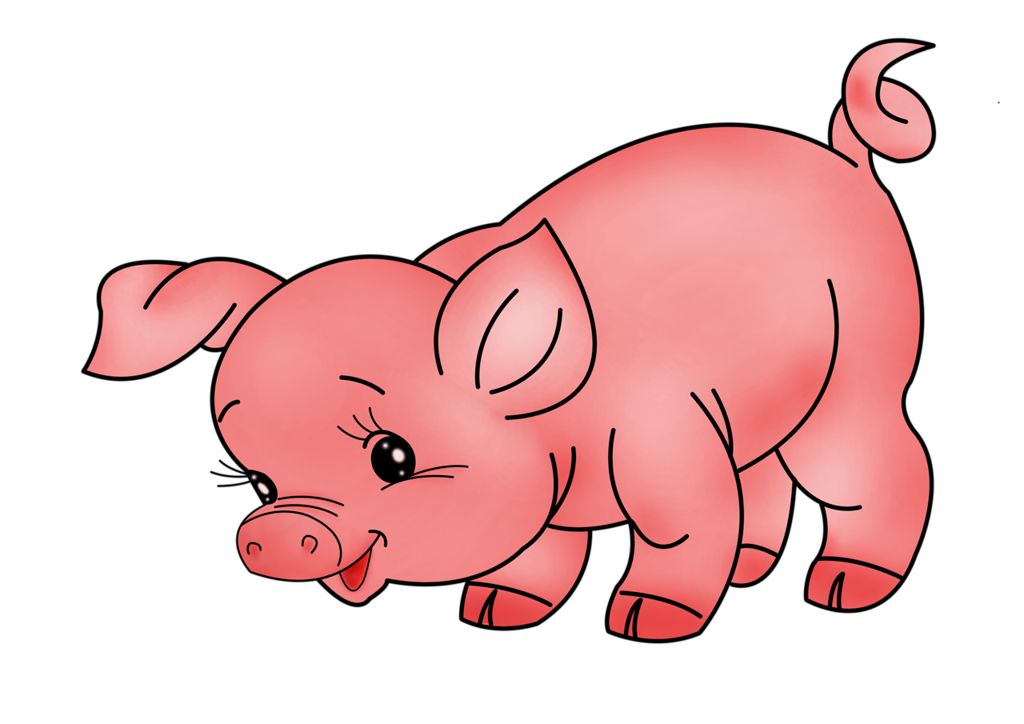 У козы…
Козленок
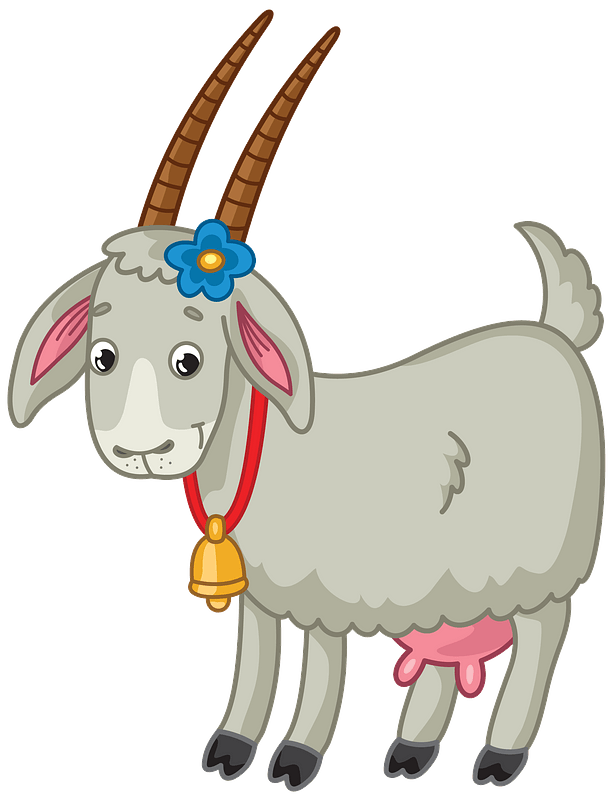 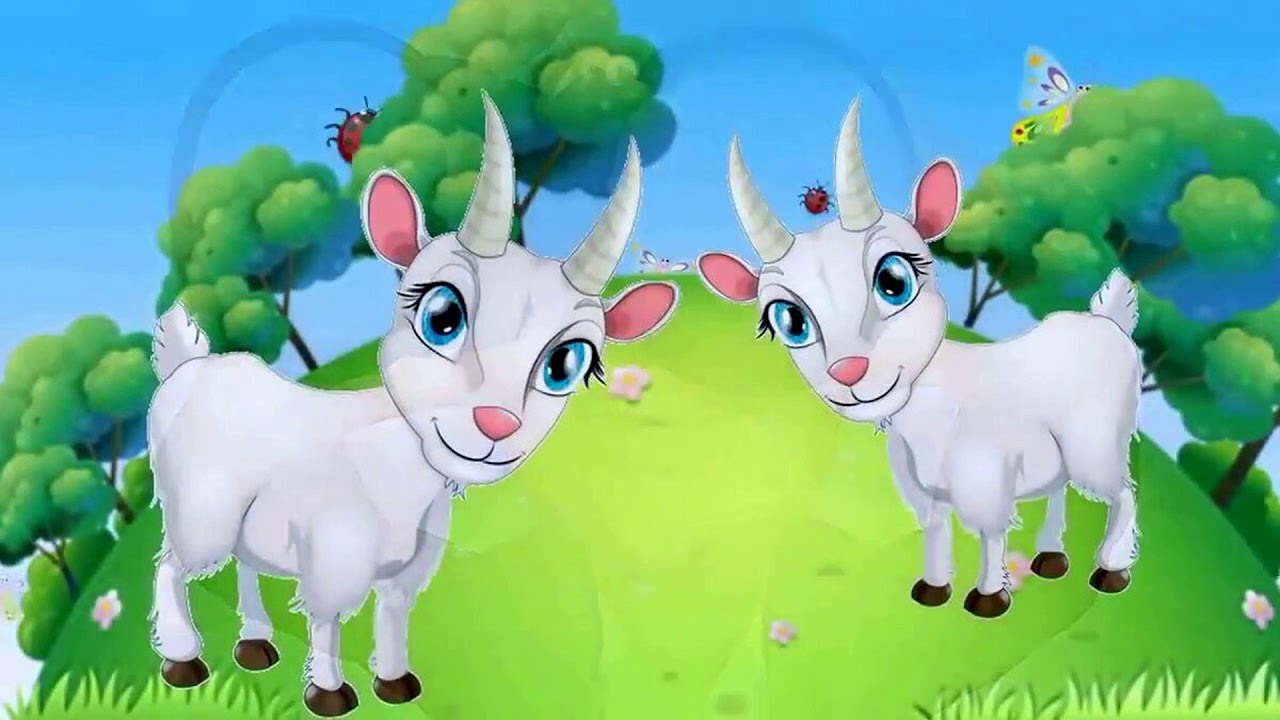 козлята
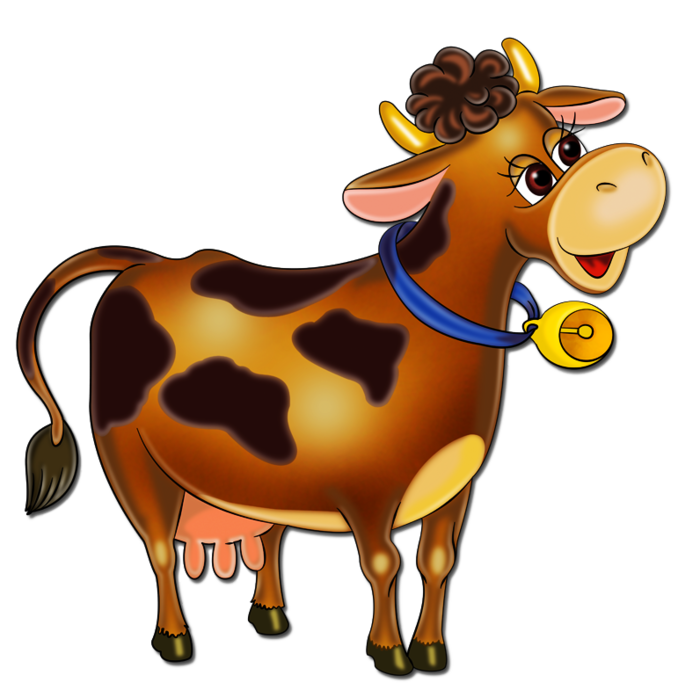 У коровы…
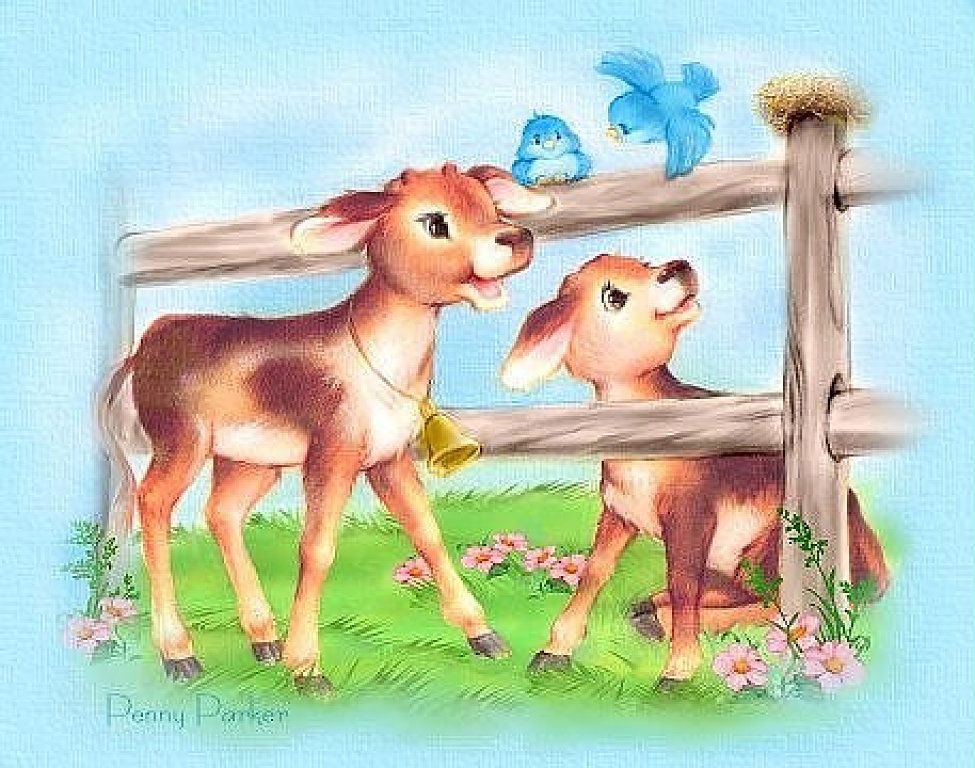 Теленок
телята
У овцы…
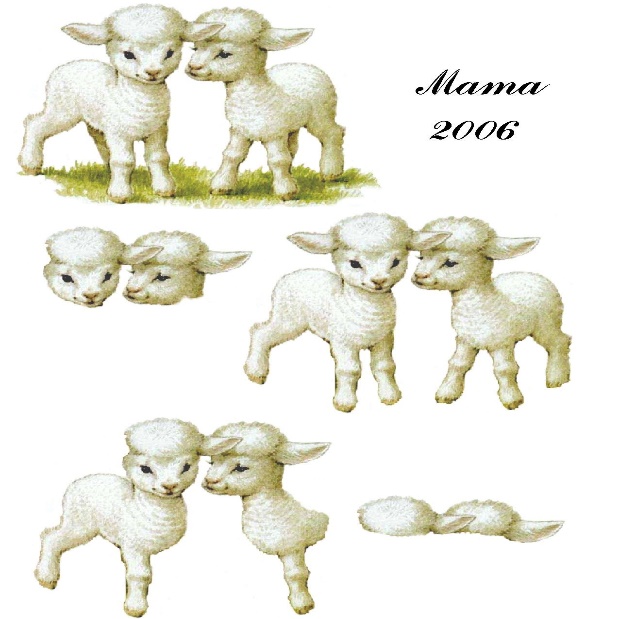 ягнята
ягненок
У собаки…
щенок
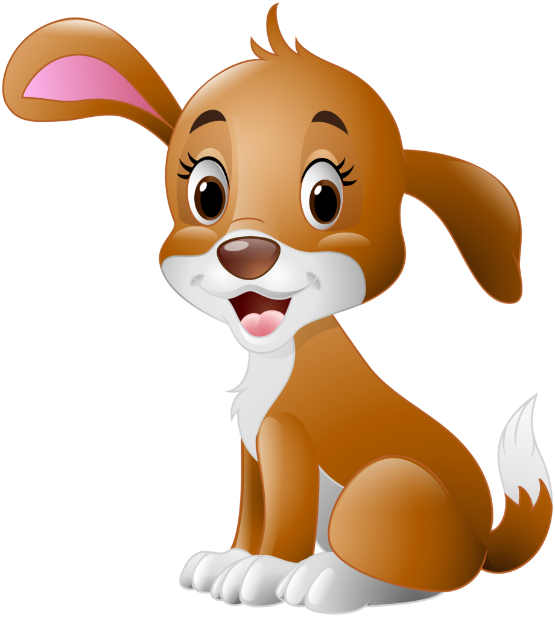 щенки
У свиньи…
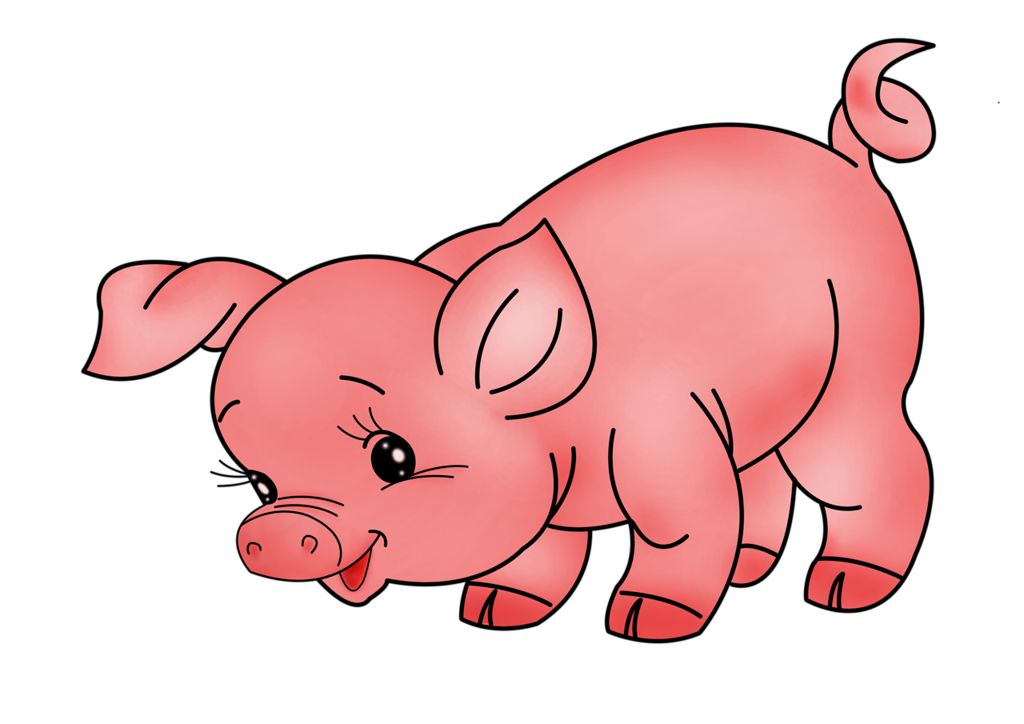 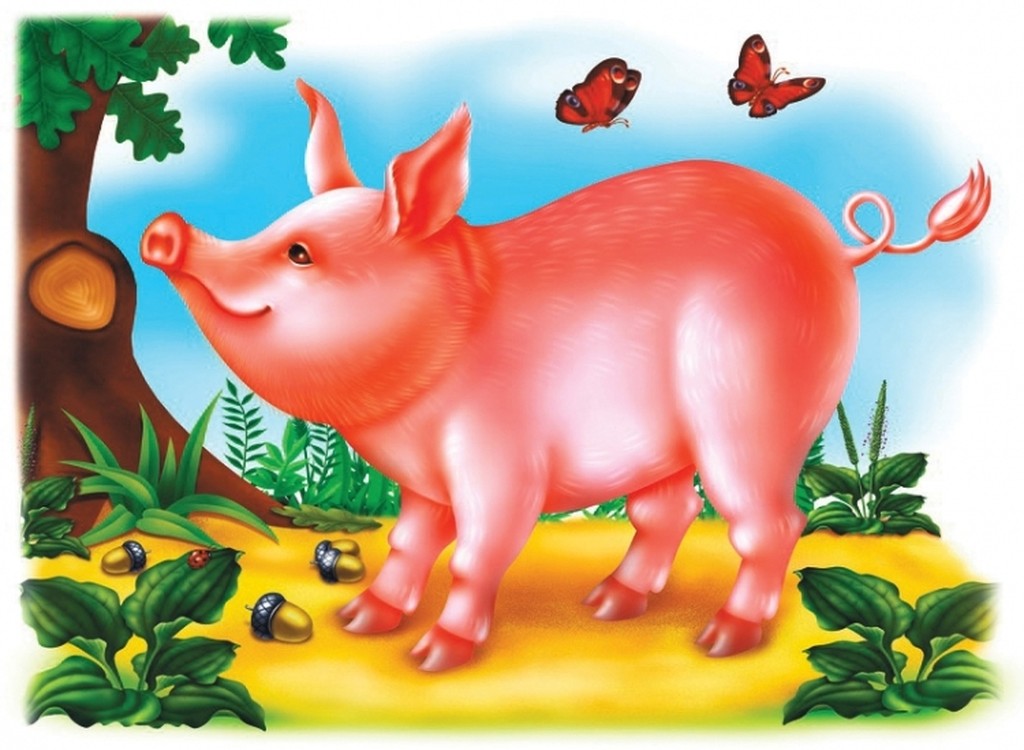 поросенок
поросята
Молодец!
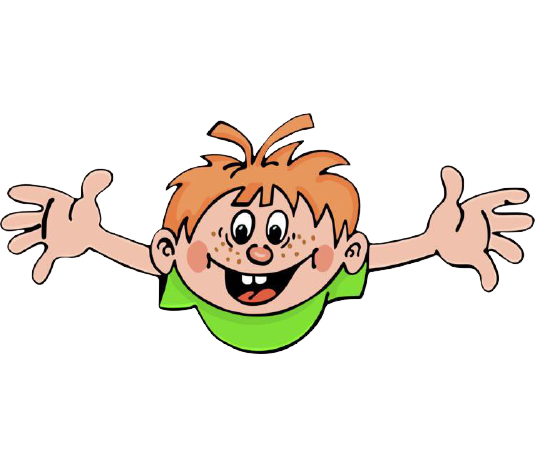